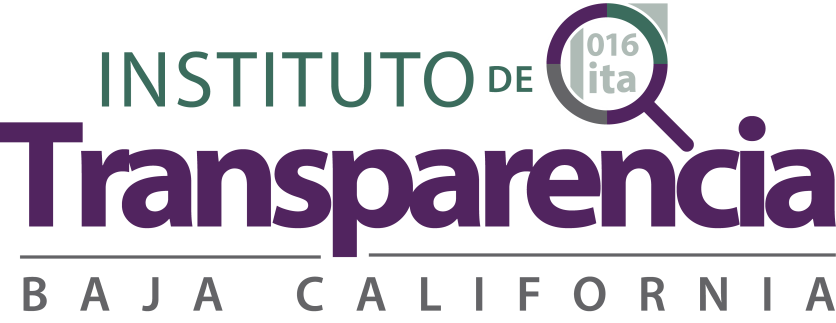 ¿Cómo vamos en Baja California?Resultados del Estudio Nacional Métrica de la Transparencia 2014
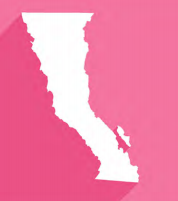 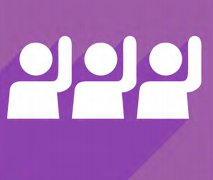 Mtra. Elba Manoella Estudillo Osuna
Comisionada Ciudadana Titular
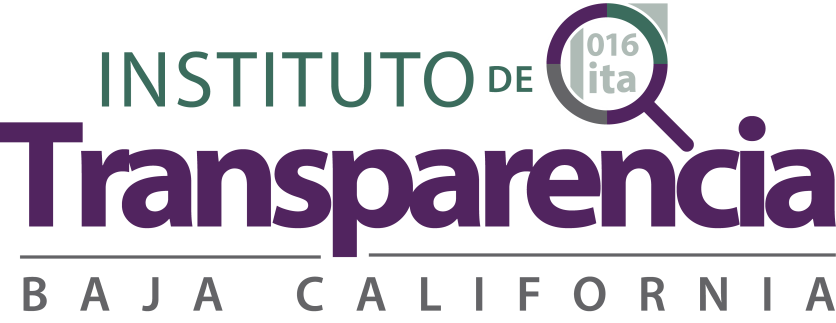 DIMENSIÓN  DE USUARIO 
SIMULADO
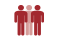 Avance de 15 posiciones
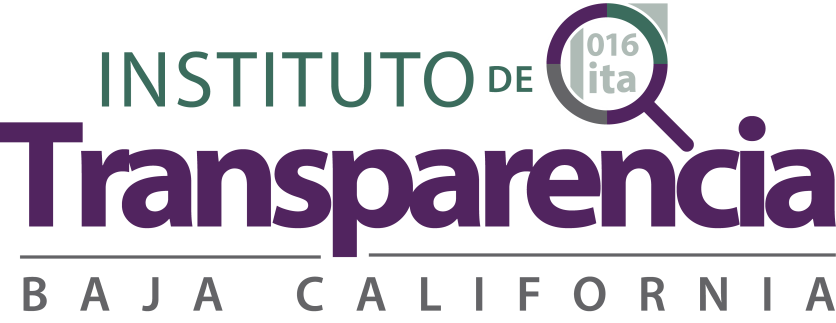 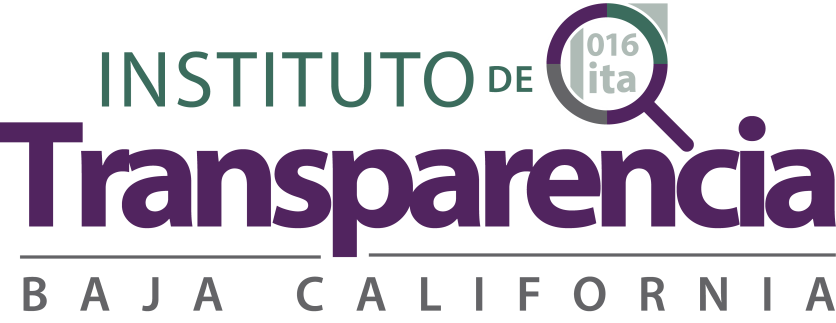 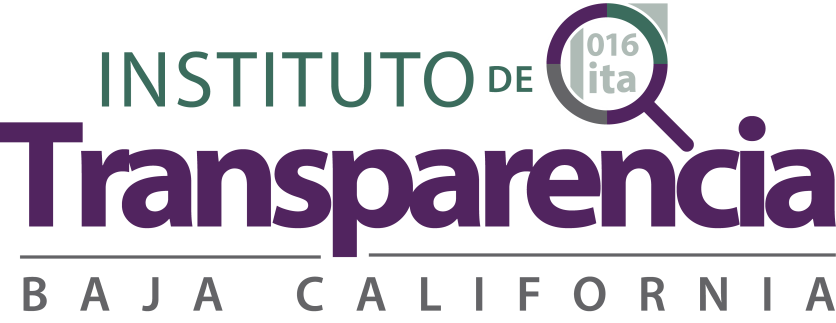 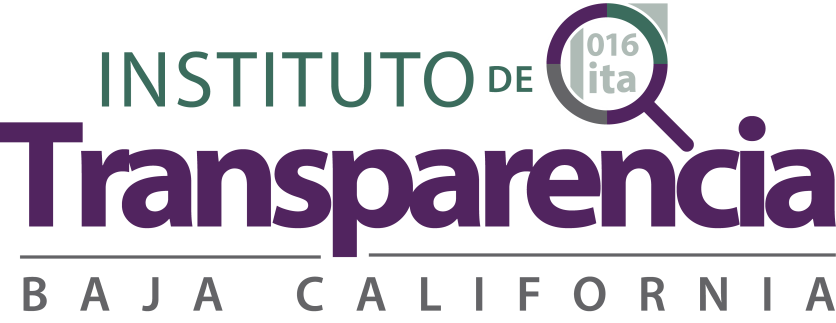 DIMENSIÓN  DE PORTALES
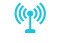 Avance de 3 posiciones
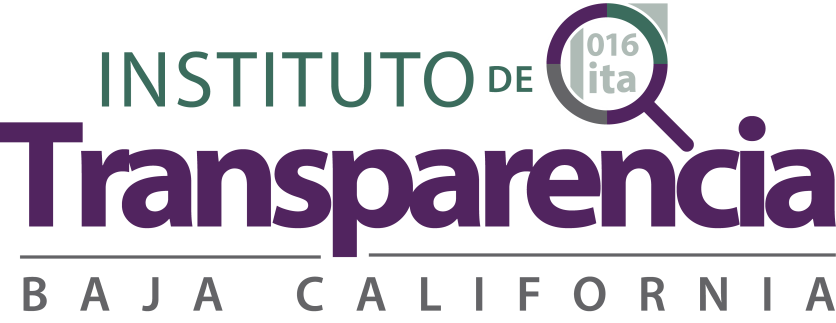 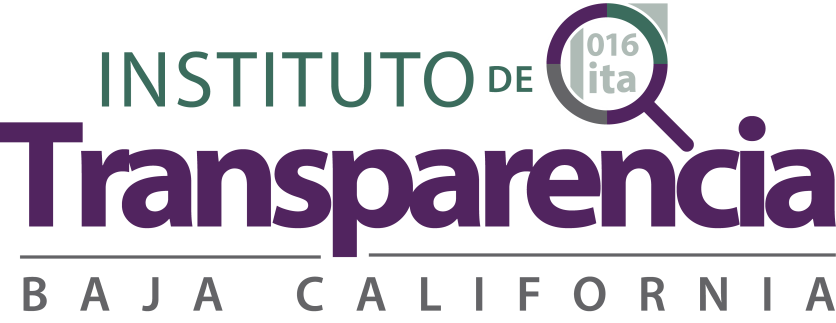 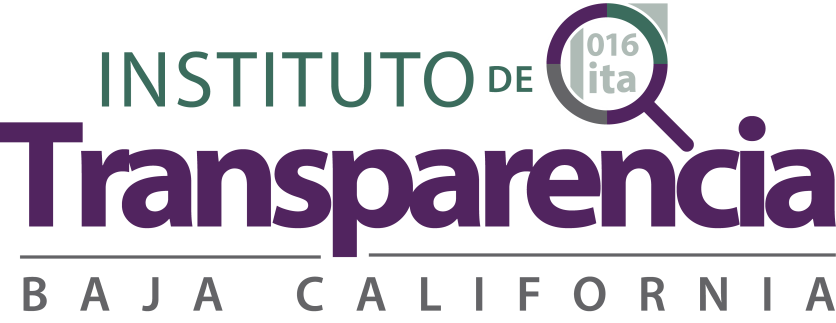 DIMENSIÓN  DE SUJETO OBLIGADO
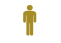 Dimensión no incluida en 2010
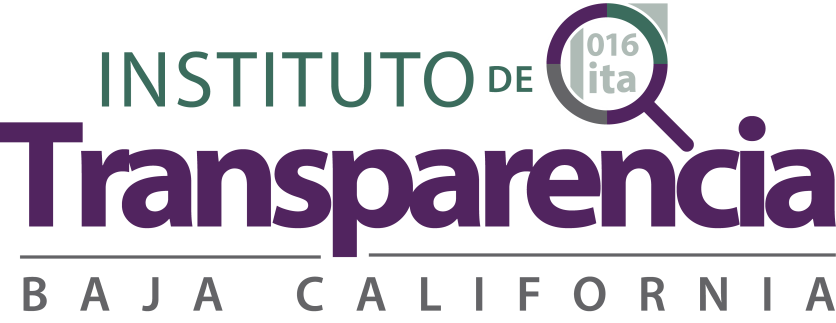 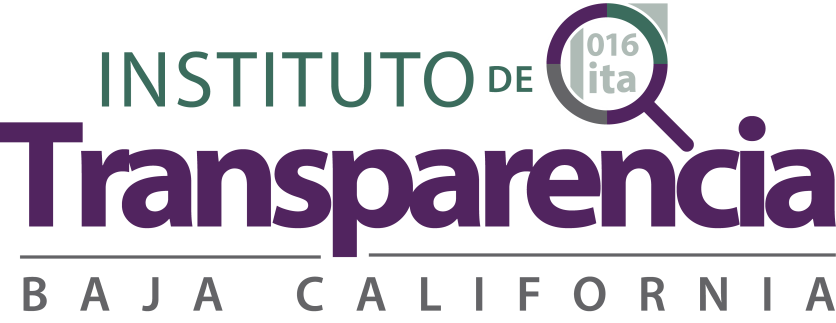 DIMENSIÓN  DE NORMATIVIDAD
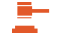 Avance de 5 posiciones
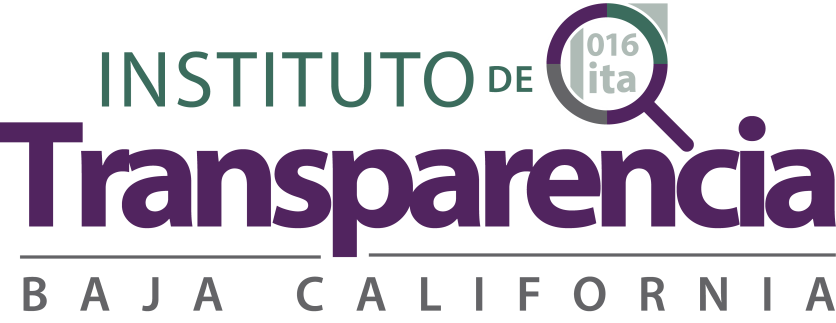 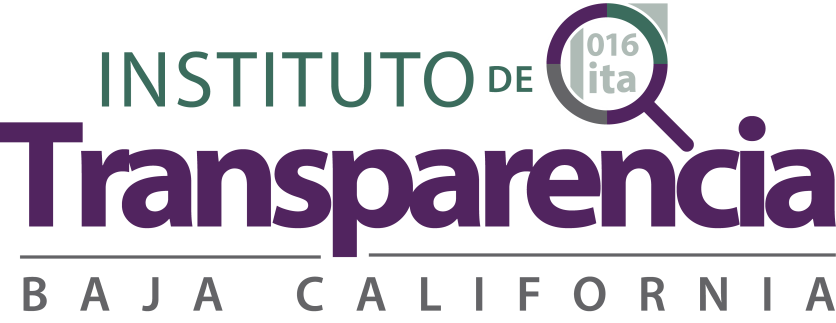 DIMENSIÓN DE CAPACIDADES INSTITUCIONALES DE LOS O.G.
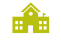 Avance de 4 posiciones
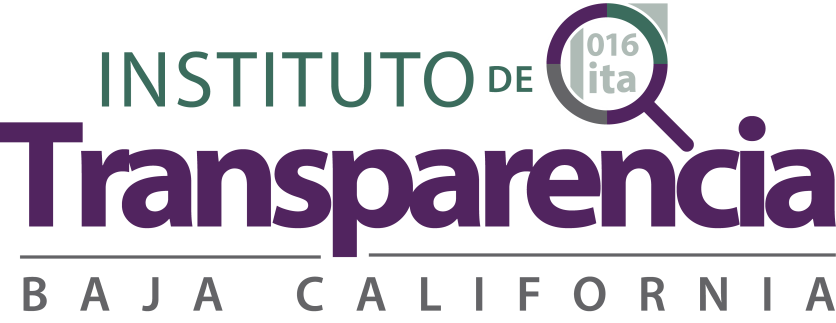 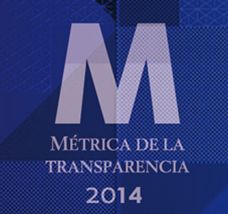 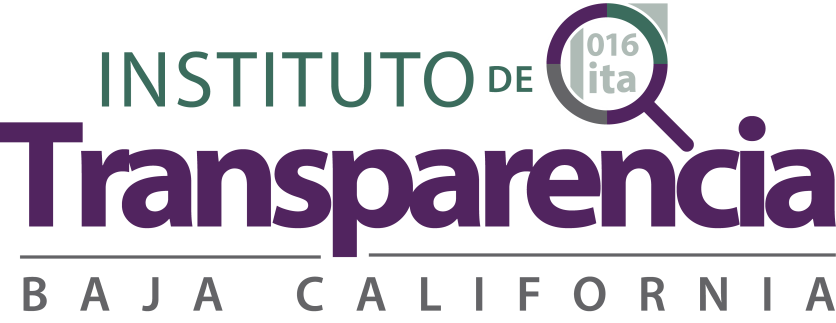 ÍNDICE DE LA MÉTRICA DE LA TRANSPARENCIA 2014
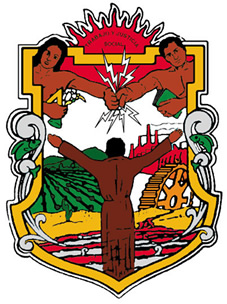 Avance de 8 posiciones
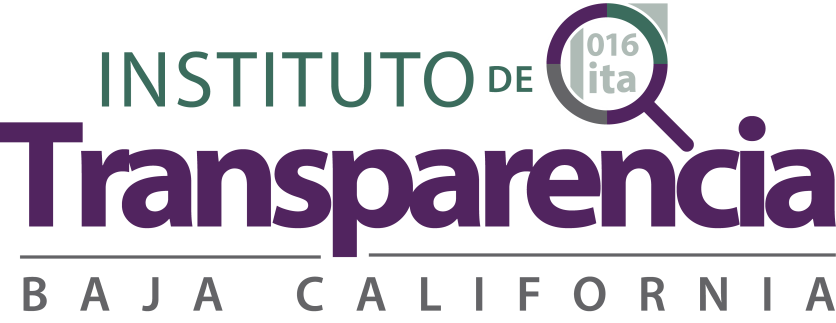 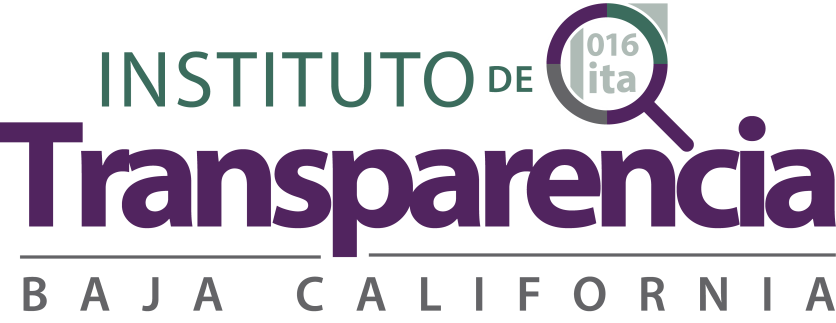 Resultados del Instituto de Transparencia y Acceso a la Información Pública del Estado de Baja California
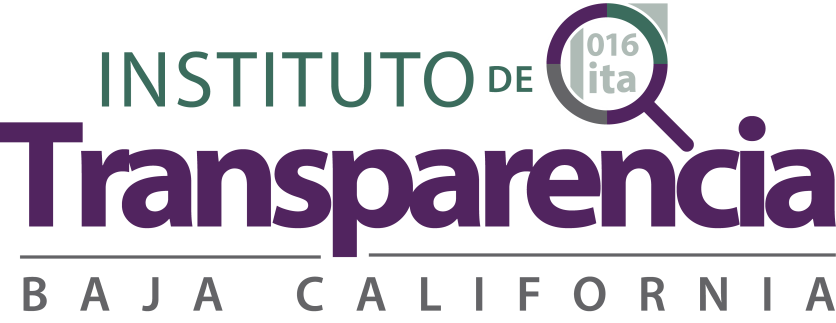 PROMEDIO  0.653
25vo.LUGAR
0.527
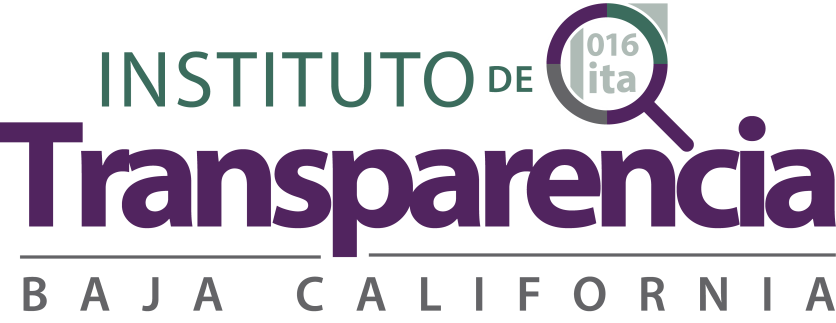 12vo LUGAR
0.792
Promedio  0.762
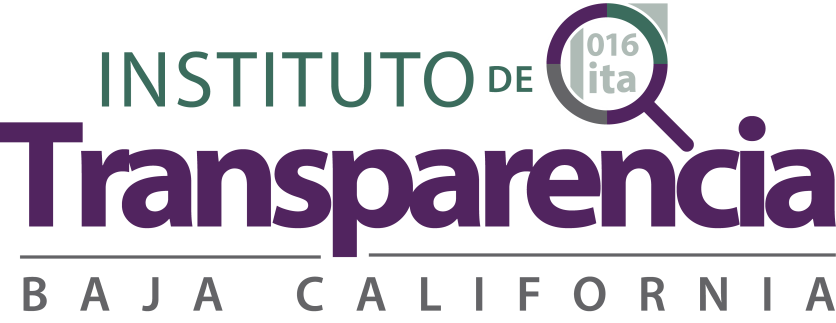 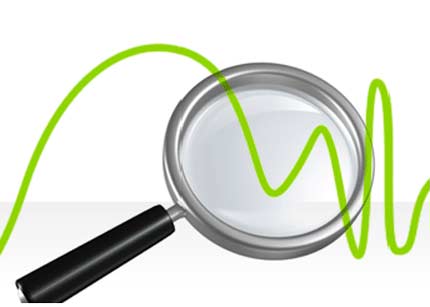 Datos estadísticos
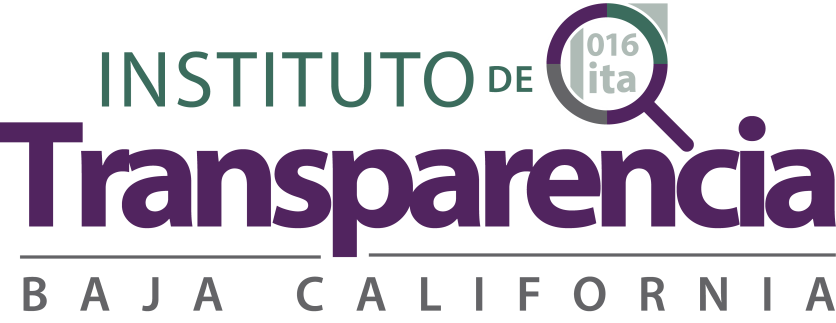 Solicitudes de información recibidas
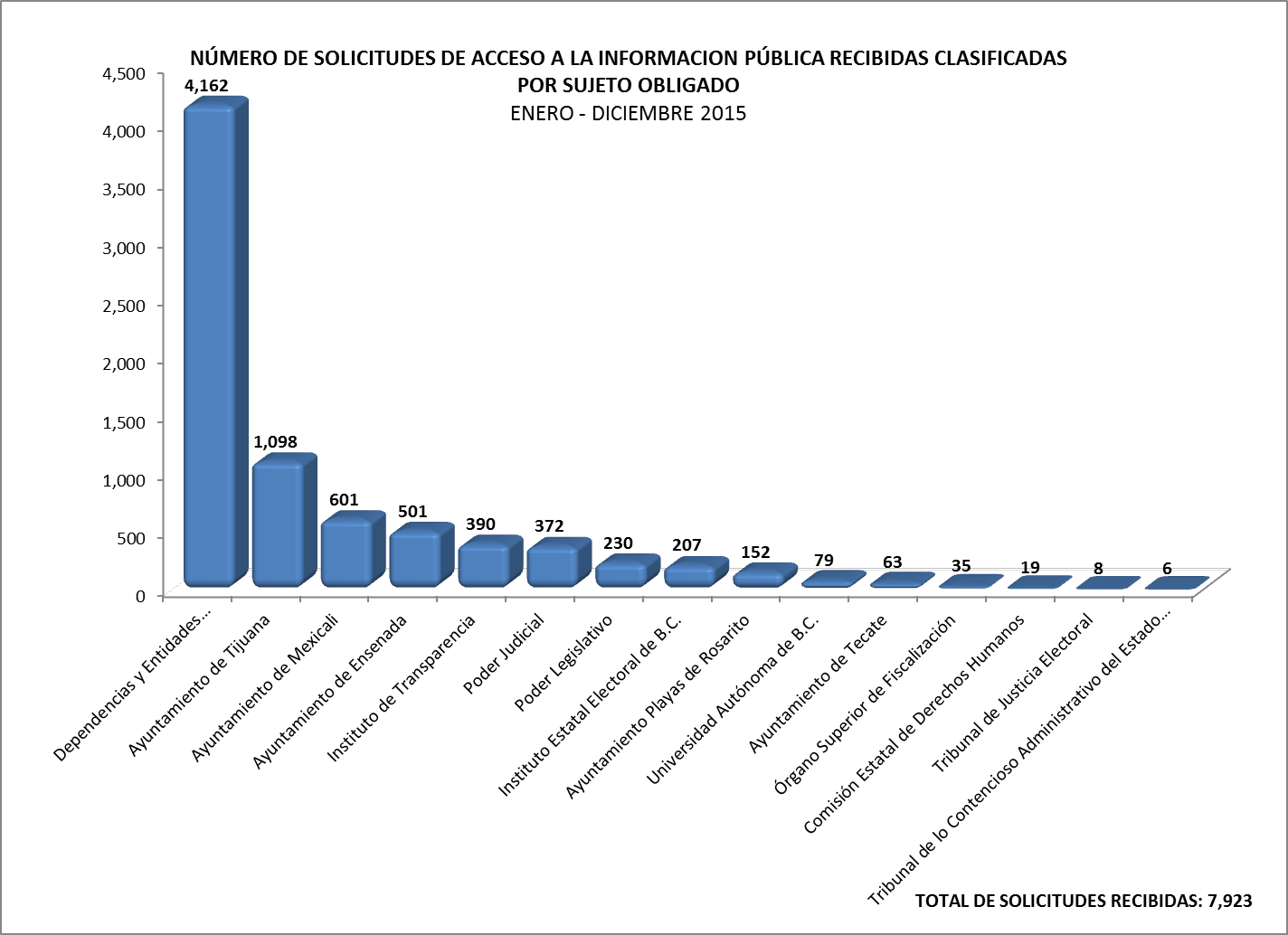 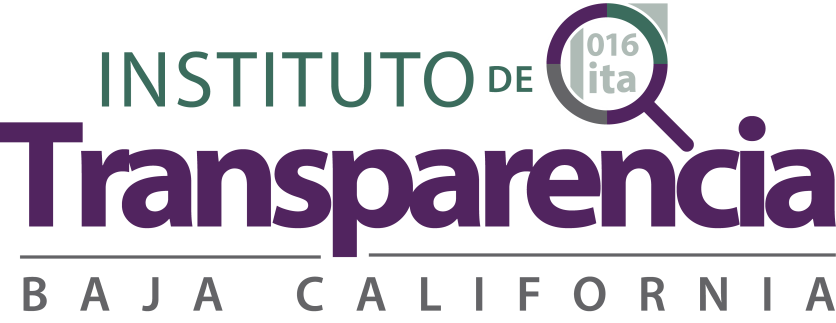 Solicitudes de acceso a la información pública 2011-2015
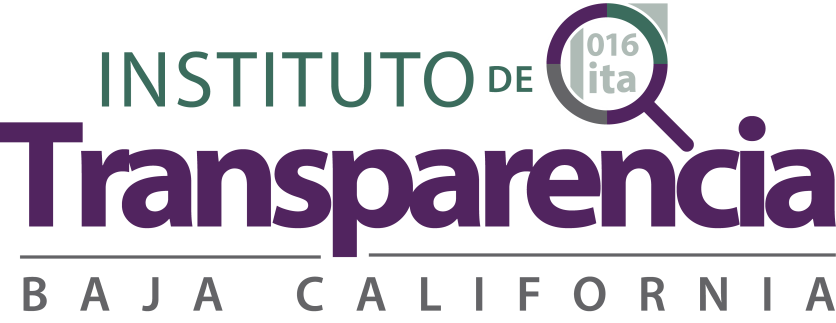 Comparativo 2011 vs 2015
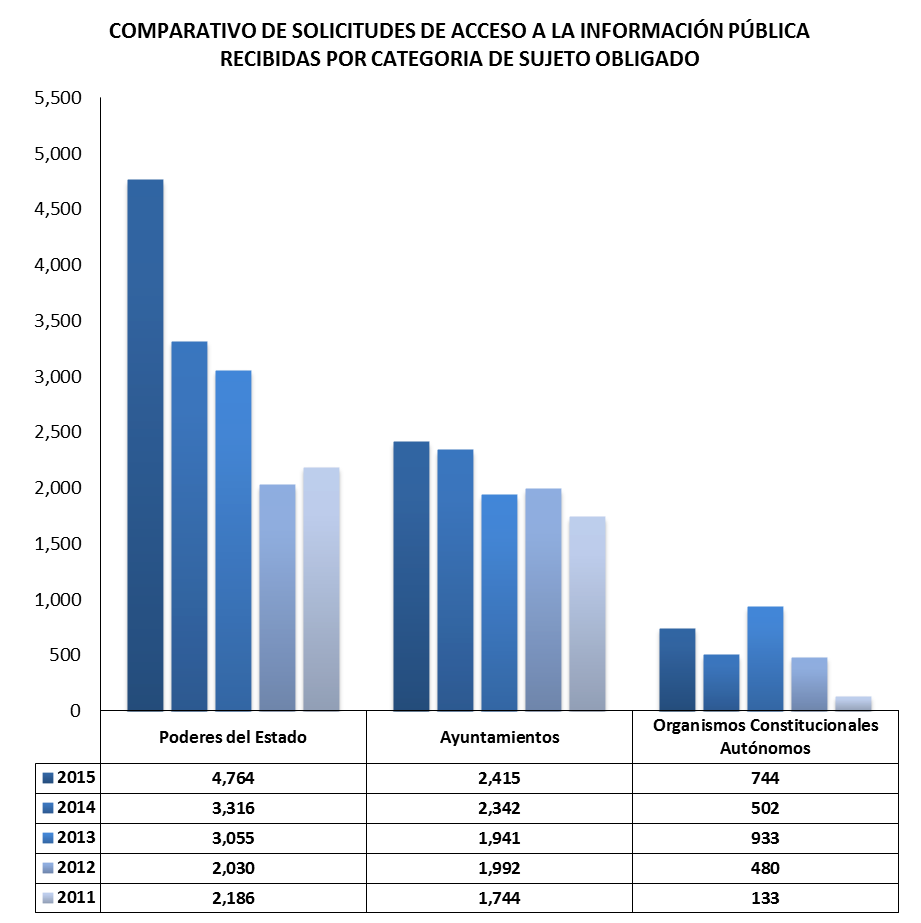 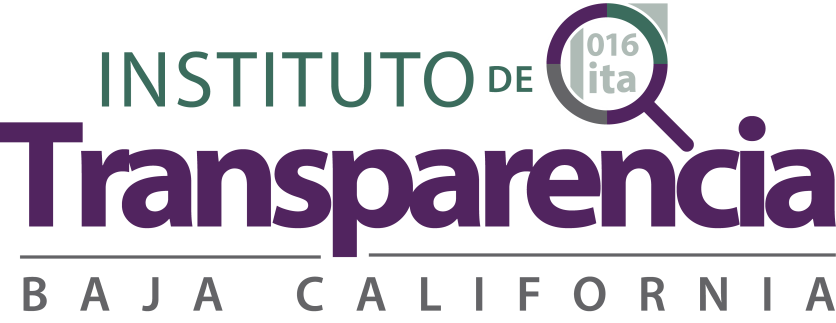 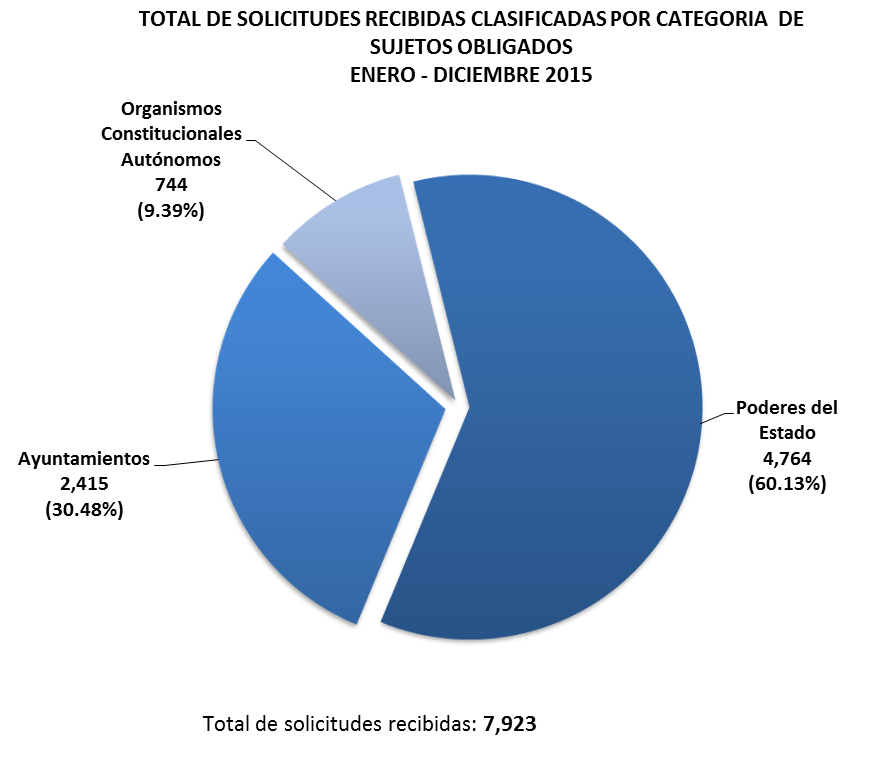 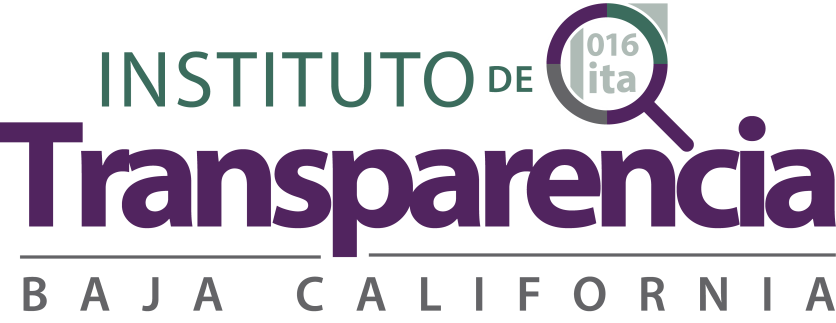 Días de respuesta 2015
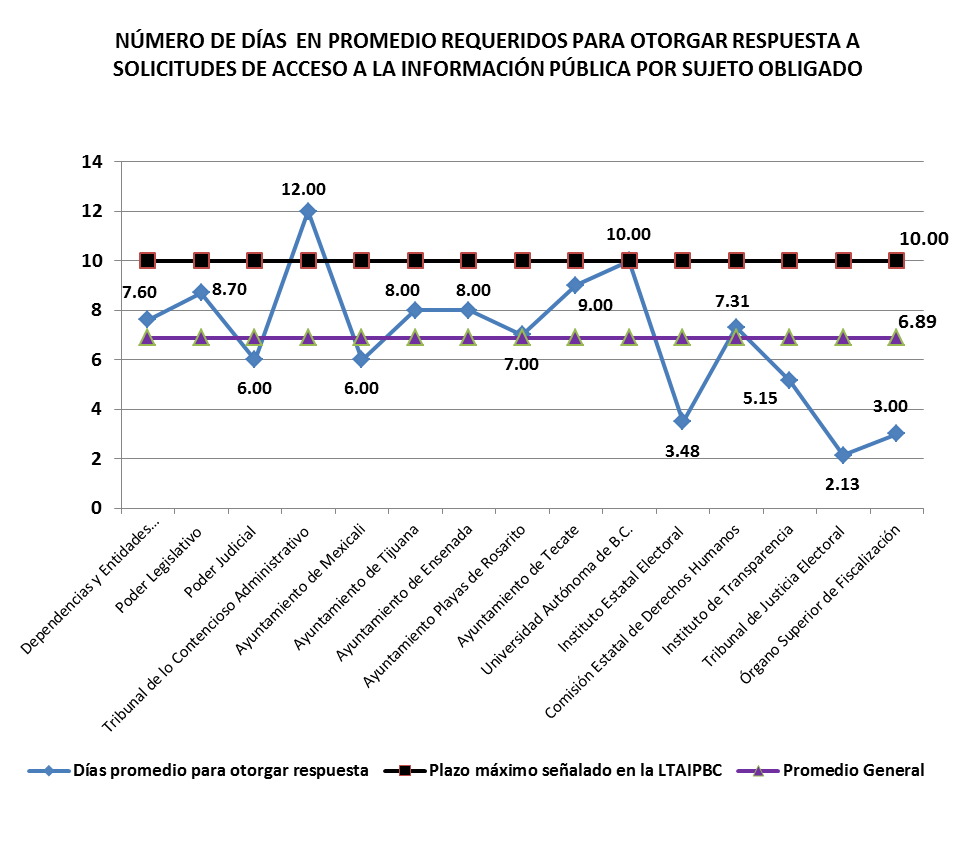 Recursos de revisión
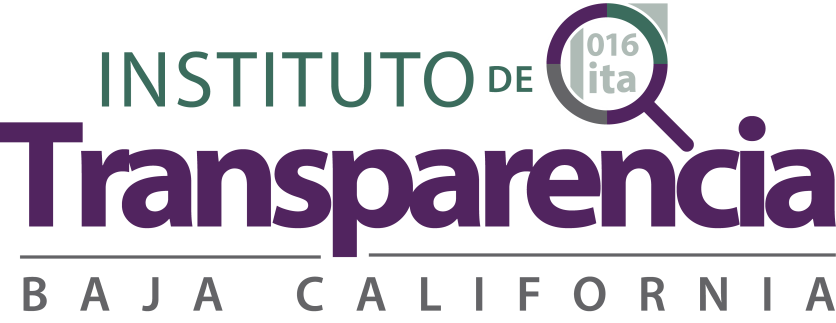 Recursos de revisión por sujeto obligado (2015)
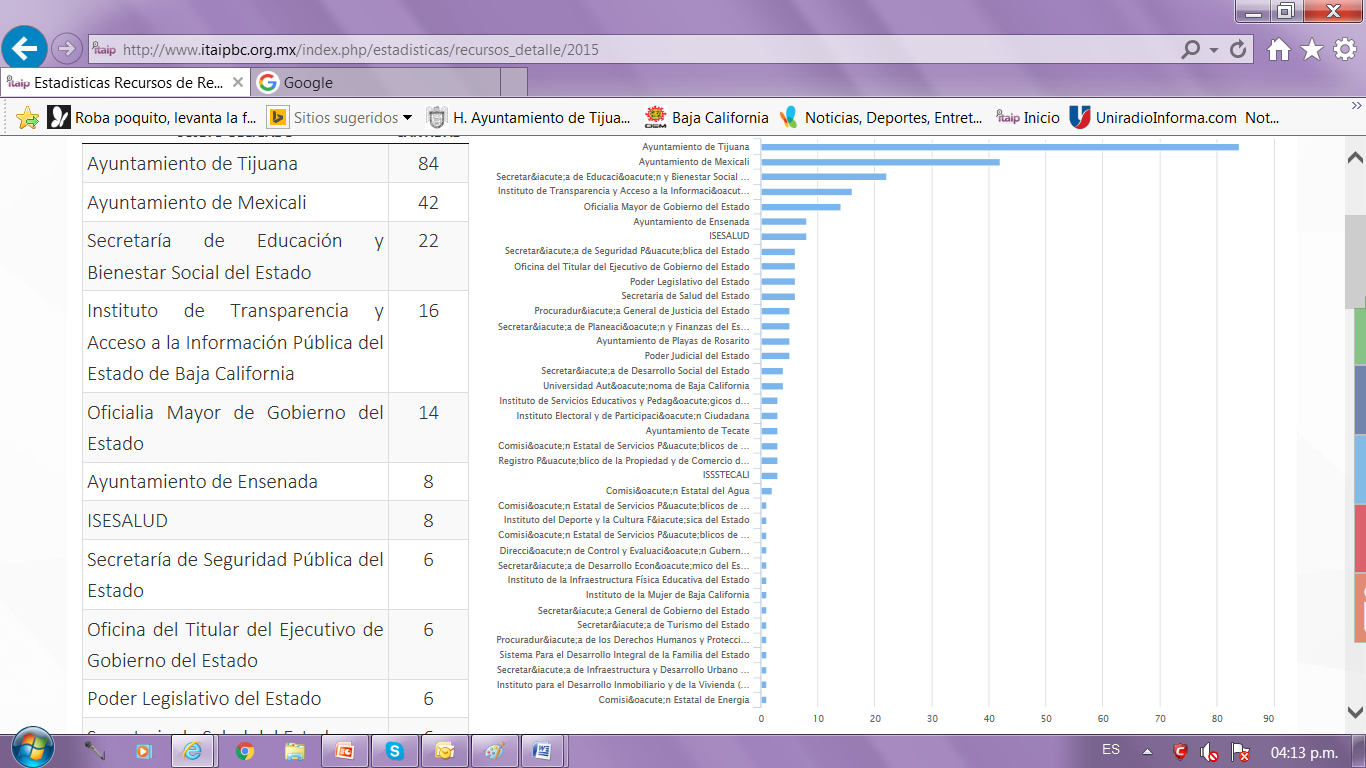 Recursos de revisión
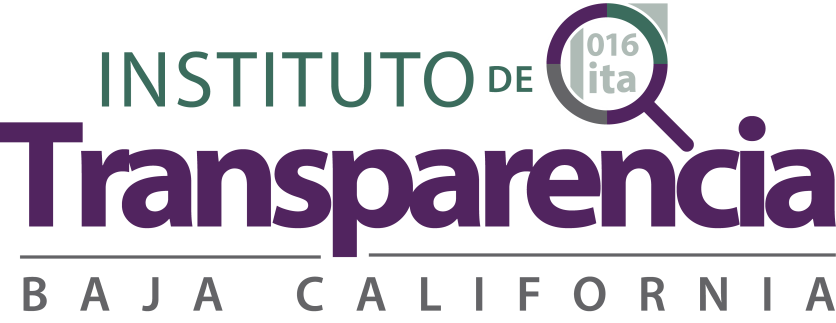 Recursos de revisión por sujeto obligado (2015)
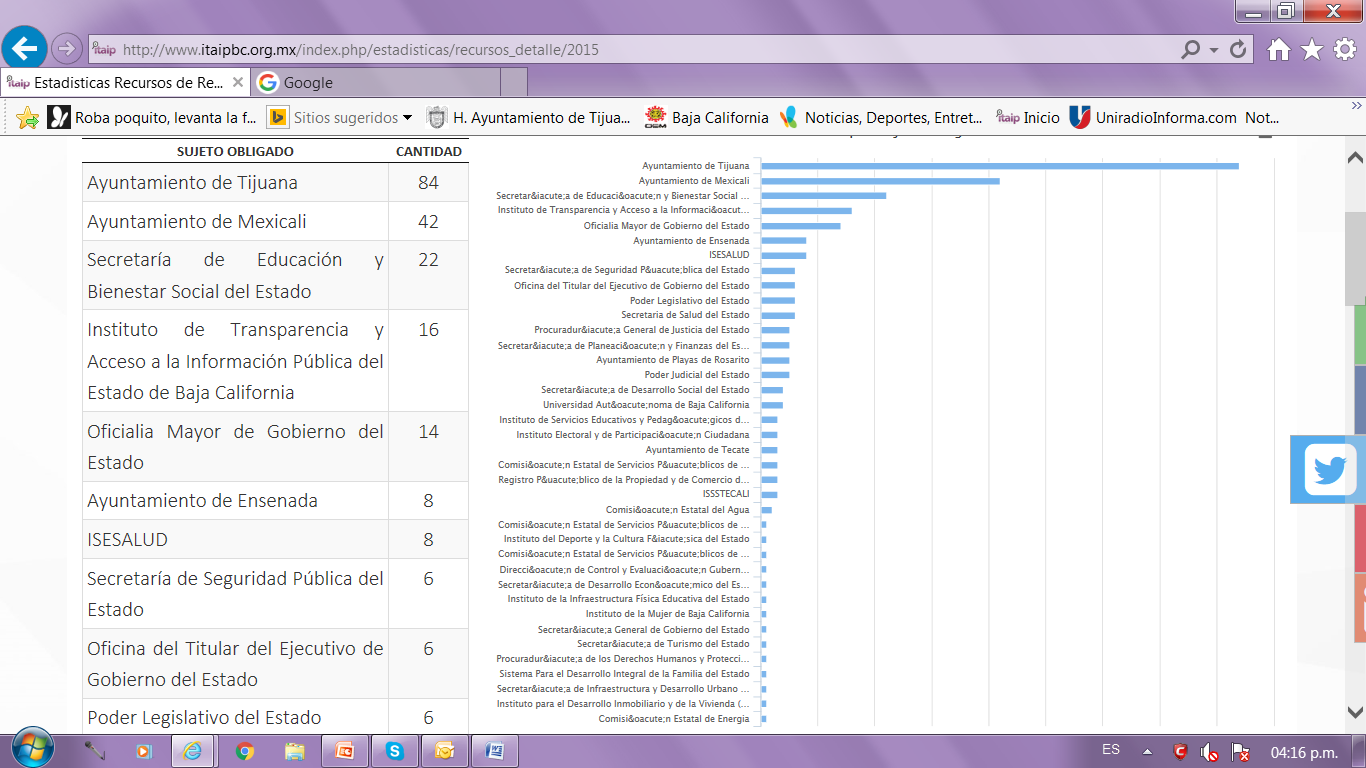 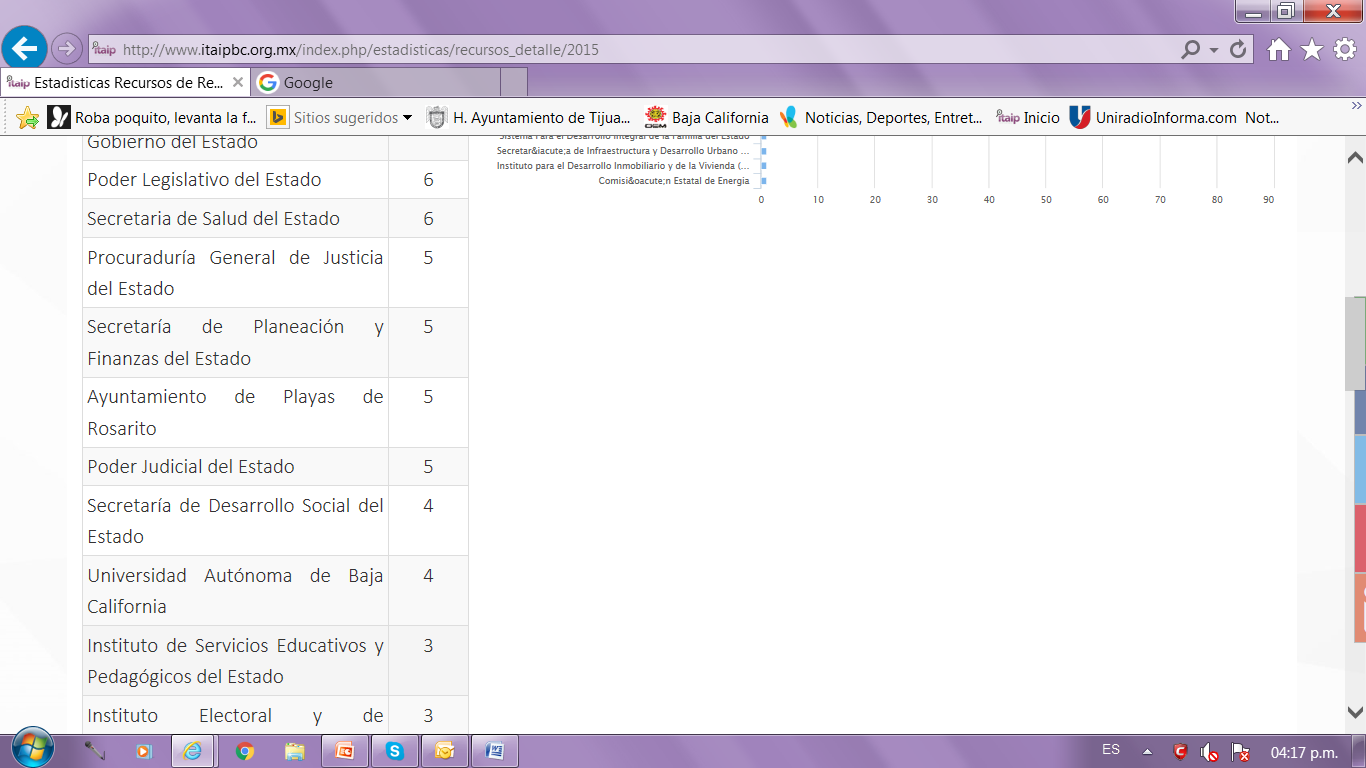 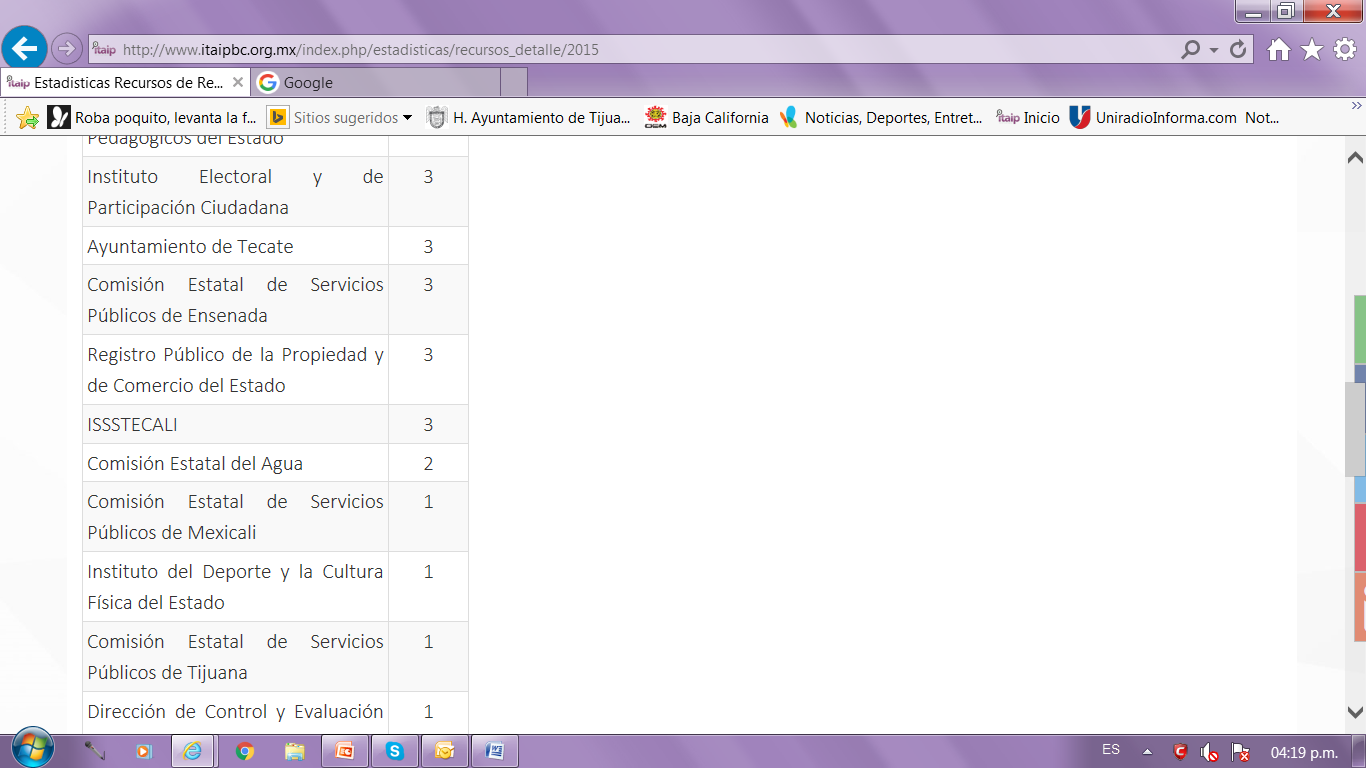 Recursos de revisión
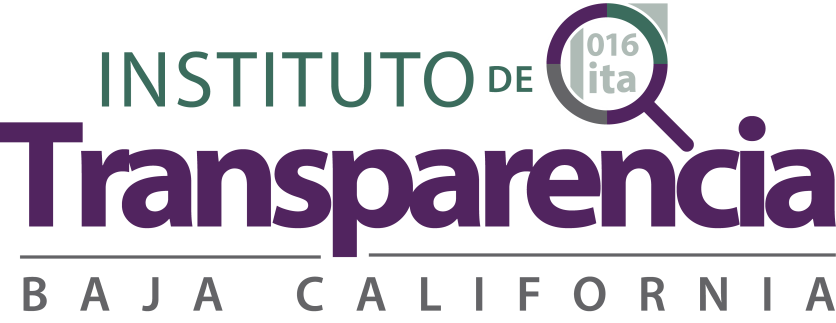 Recursos de revisión por sujeto obligado (2015)
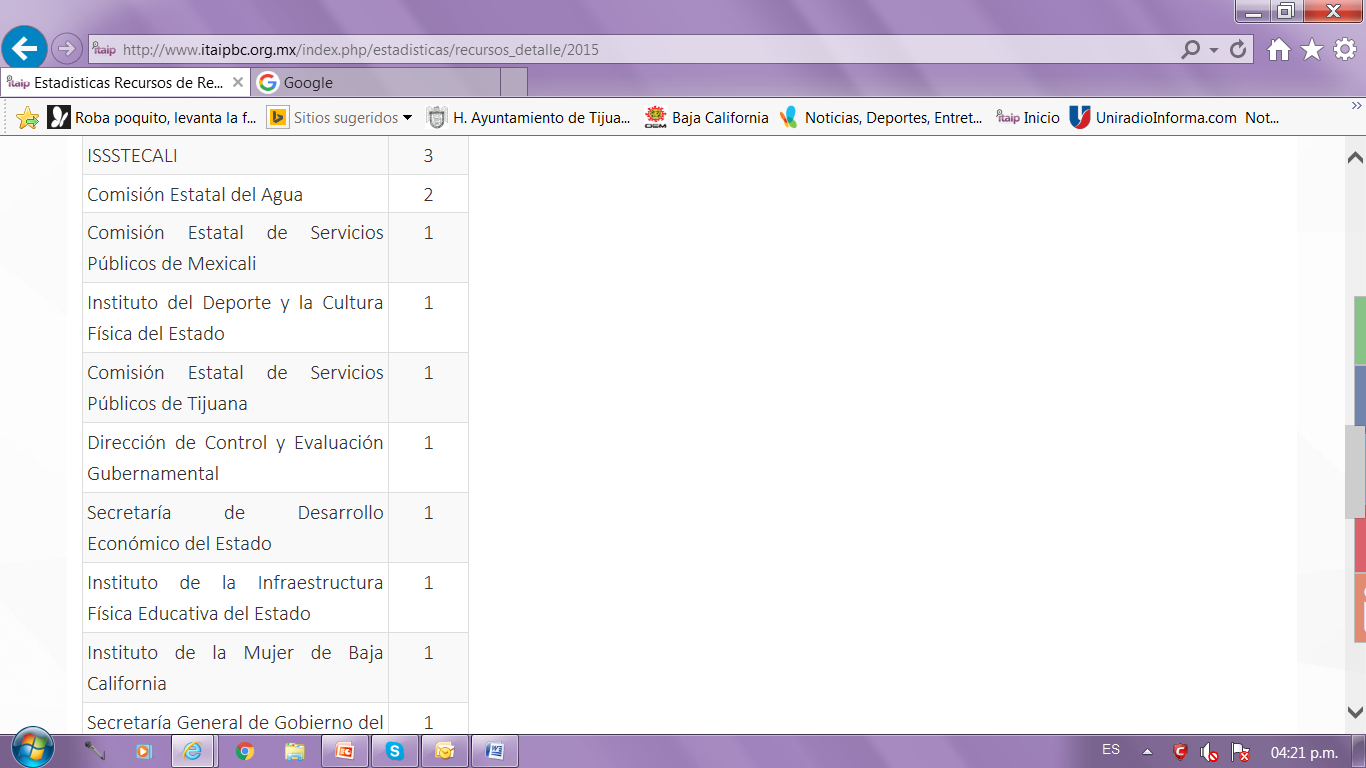 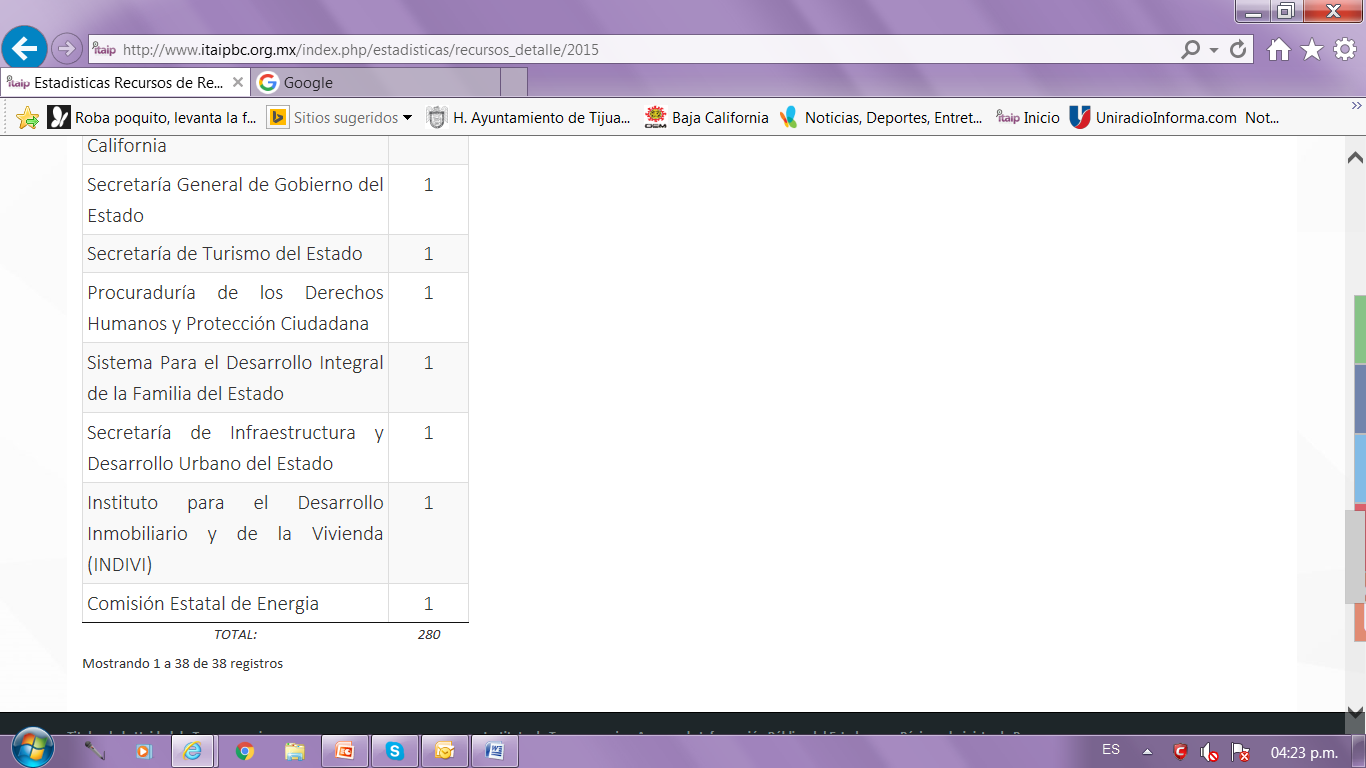 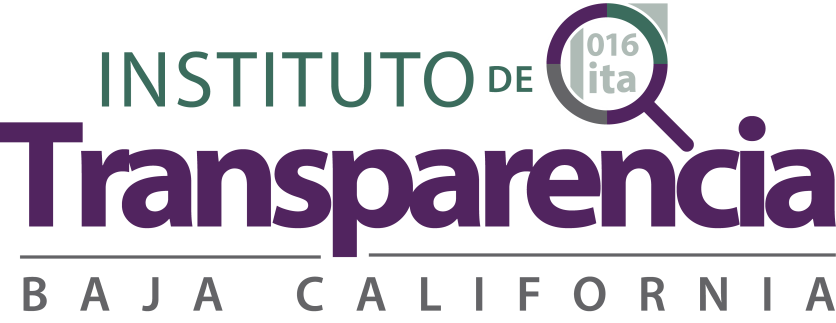 Historial de Recursos de Revisión 2011-2016
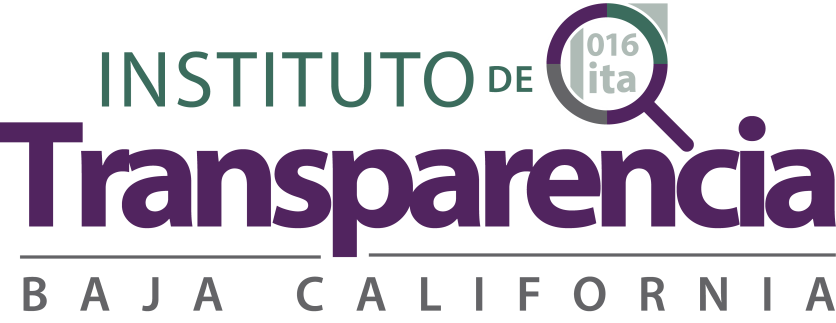 Sujetos Obligados más recurridos en 2015
CANTIDAD DE RECURSOS DE REVISIÓN INTERPUESTOS
Denuncias públicas
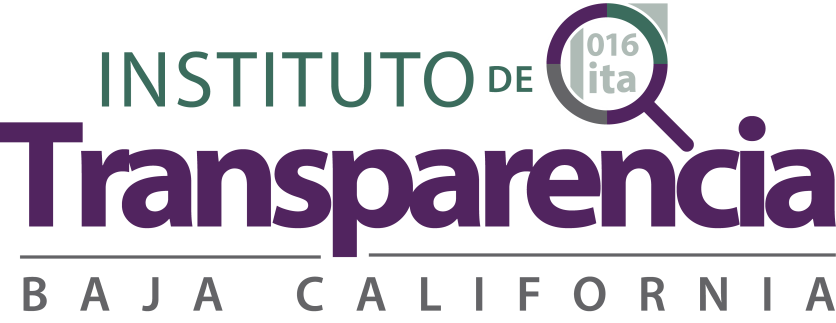 Denuncias públicas por sujeto obligado (2015)
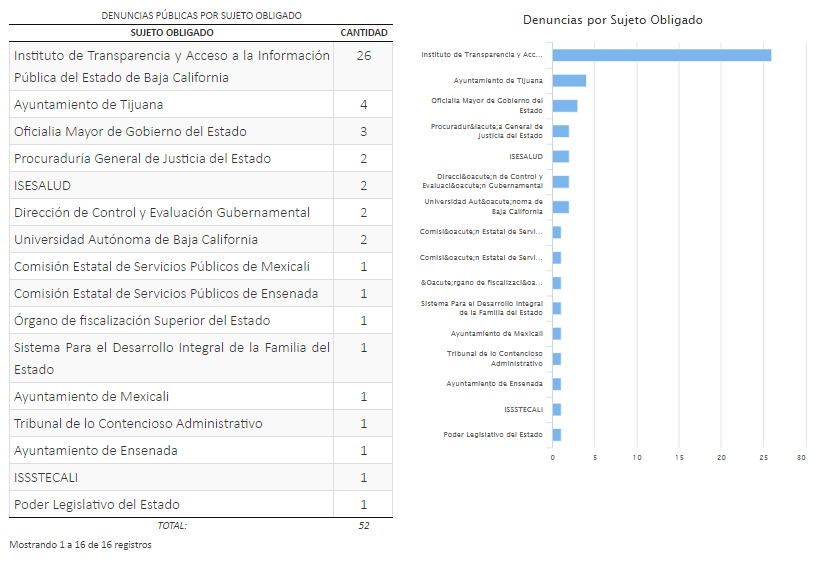 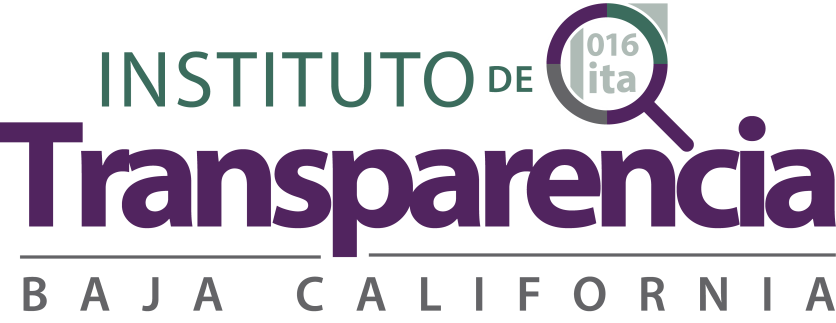 Estadística de acceso a la información, recursos de revisión y denuncias públicas.
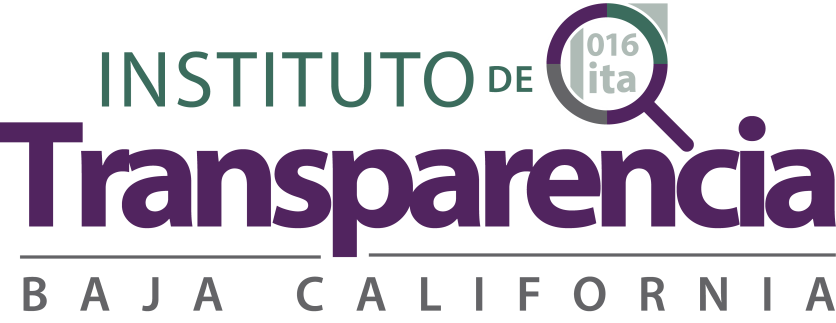 Preguntas y respuestas
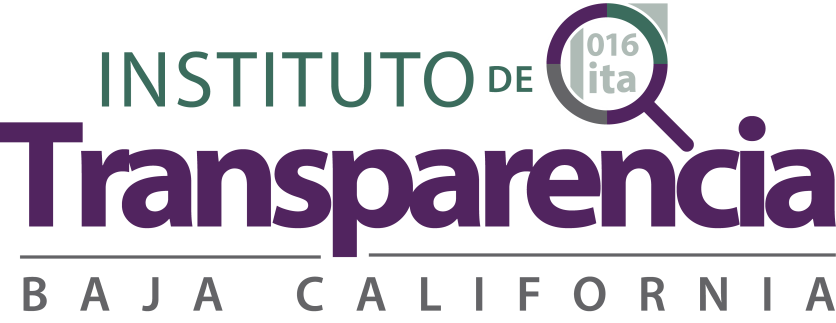 Gracias
Mtra. Elba Manoella Estudillo Osuna
Comisionada Ciudadana Titular
Elbaestudillo@itaipbc.org.mx